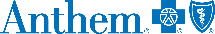 Cancer support every step of the way
Anthem’s Cancer Care Solutions
126291MUEENABS BV 8/20
Cancer can touch everyone
1.8 million new cancer diagnoses in 20201
16 million Americans living with a history of cancer2
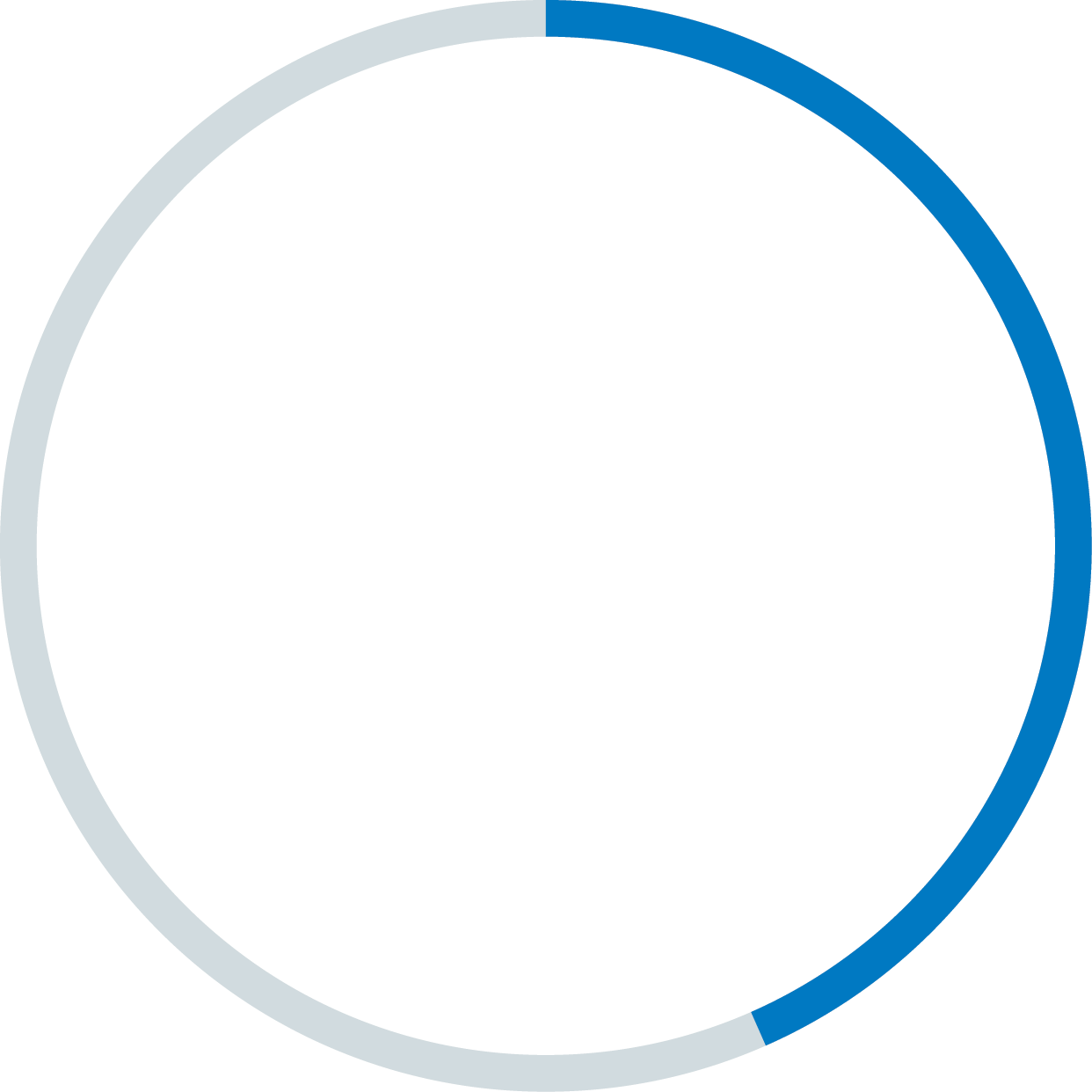 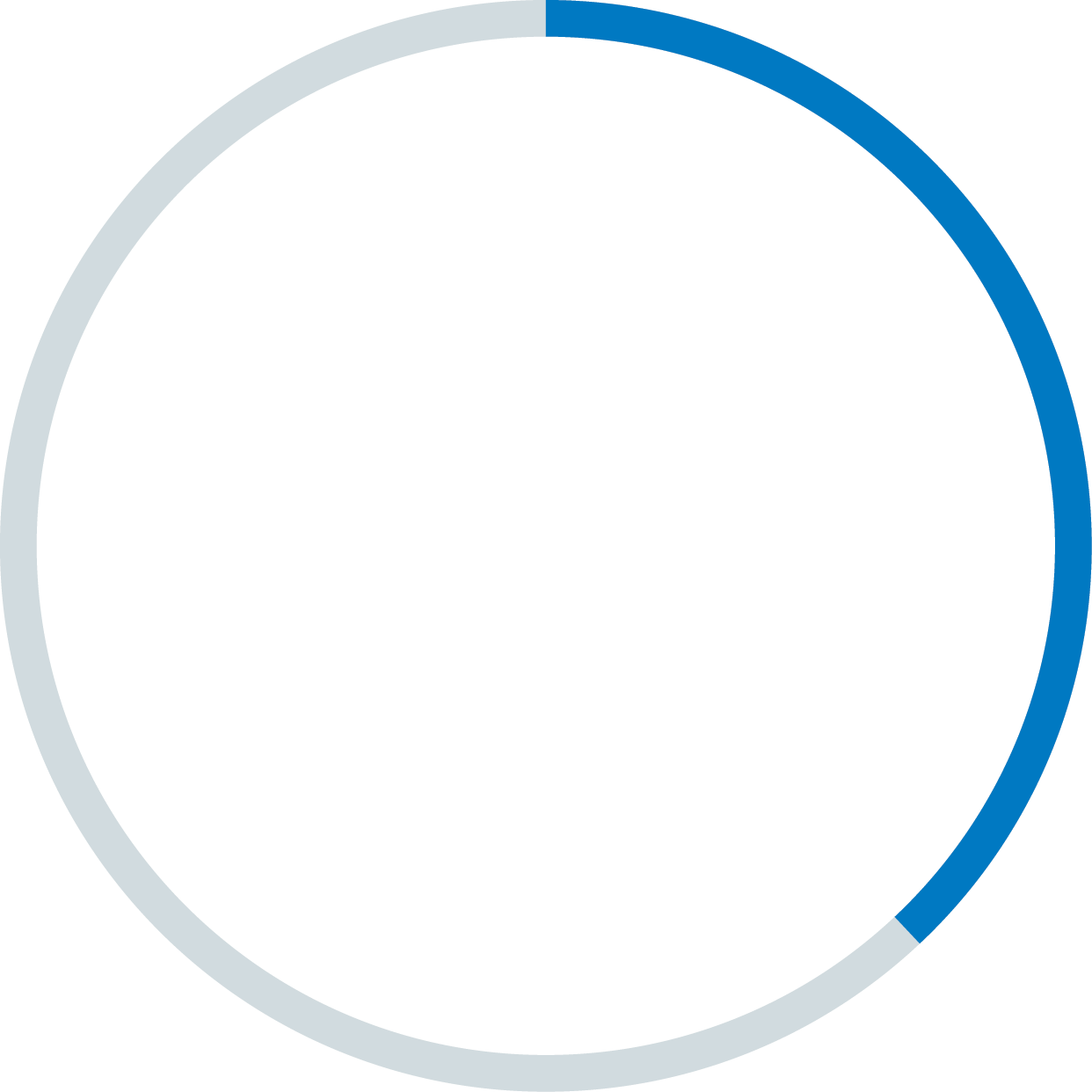 38% of all women
40% of all men
will receive a cancer diagnosis during their lifetime.3
will receive a cancer diagnosis during their lifetime.3
1 National Institutes of Health, National Cancer Center website: Cancer Stat Facts: Common Cancer Sites    (accessed September 2020): seer.cancer.gov. 
2 American Cancer Society®: Cancer Facts & Figures 2018 (2018): cancer.org.
3 American Cancer Society: Lifetime Risk of Developing or Dying from Cancer (accessed September 2020):    cancer.org.
2
[Speaker Notes: None of us are strangers to cancer. It touches your friends, your family, your colleagues. It puts your employees out of work and places undue burden on the loved ones charged with caring for those going through it.]
The true costs of cancer
$173Btotal care-related costs by 20201
4x higher average expenditures for those with cancer2
Higher bankruptcy ratefor individuals with a cancer diagnosis when compared to the general population3
Countless options and escalating prices
100+ diseases, each with different treatments, specialists, and cost drivers
Cost fluctuations based on patient location
Expensive drug therapy that can often disrupt a member’s overall care
A wide array of side effects, toxicities, and options, making it difficult to choose the best treatment
1 National Institutes of Health, National Cancer Institute: National Costs for Cancer    Care (accessed August 2020): cancer.gov.
2 Park J, Look KA. Health Care Expenditure Burden of Cancer Care in the United States. The Journal of Health Care Organizations. 2019; 56: 0046958019880696. doi: 10.1177/0046958019880696.
3 Liang MI, Huh WK. Financial toxicity – an overlooked side effect [published correction appears in Gynecol Oncol. 2019 Aug; 154(2): 449]. Gynecol Oncol. 2018; 150(1): 3-6. doi: 10.1016/j.ygyno.2018.05.012.
3
[Speaker Notes: And, as if that weren’t enough, cancer drives up health care costs for all of us. Cancer is a diverse group of more than 100 diseases, each involving its own set of therapy options, oncology specialists and costs drivers.
 
It quite literally hits us where we live. We all know health care treatment costs vary by geography, and cancer is no different. For example, research from the National Business Group on Health shows that treatment for the average high-cost claimant with cancer is $20K more in the Pacific region (California, Oregon and Washington) than in the Southwest Central (Texas, Louisiana, Oklahoma and Arkansas)4.
 
Patients undergoing cancer treatment represent about 25% of commercially insured, high-cost claimants (patients in top 1% of cost)4
Average total cost of care for high-cost patient in active treatment: $131,000)4
Most common types of cancer (based on National Cancer Institute estimates):
Breast
Lung
Prostate
Colon + rectum
Skin
Managing cancer costs can be very challenging because the drivers of health care costs vary by cancer type
 
Another huge cost driver: the quality of cancer care is often inconsistent
Studies revealed that about 1 in 3 regimens aren’t consistent with medical evidence5. And when best practices aren’t aligned, neither are costs.
Further research points the finger to unnecessary hospitalizations during treatment. With less toxic treatment regimens and appropriate supportive care, many of these hospitalizations could be avoided6.
These studies also found that many tests and treatments are unneeded, putting patients at risk and imposing additional care and cost burden6.
 
Even when you do have the right treatment, in the right setting, delivered with consistently high quality, there’s an inescapable truth: the specialty drugs required for cancer treatment regimens are complex and expensive to manage.
These drugs, in most cases, cannot be self-administered, instead requiring a complex schedule of care with multiple specialists as part of a larger drug strategy.
Drug therapy can cost anywhere from $100,000 up to $1 million—per patient.
You can’t single out one or two drugs and manage those separately, or else you interrupt the entire cycle of care.
If you move the site of care, you also remove the patient’s entire treatment team and support. They essentially have to start over.
 
STATS SOURCES
http://costprojections.cancer.gov/expenditures.html
http://ascopubs.org/doi/abs/10.1200/jco.2011.37.9511 
3. Shankaran V, Jolly S, Blough D, Ramsey SD. Risk Factors for Financial Hardship in Patients Receiving Adjuvant Chemotherapy for Colon Cancer: A Population-Based Exploratory Analysis. Journal of Clinical Oncology 30:1608-1614.
4. Fischer A. High cost claimants with cancer. Webinar presentation to the National Business Group on Health. August 23, 2017
5. 1 J Clin Oncol 2011, 30:142-50; J Clin Oncol 2012, 30:3800-09; J Clin Oncol 2006, 24:626-34; Oncologist 2011;16:378-87; 
6. J Clin Oncol 2002 20:4636-42. JACR 2012, 9:33-41; JAMA 2013, 309:2587-95; J Clin Oncol 2013; 31:epub.]
Support from every angle
At Anthem, we are transforming what it means to fight cancerand everything that comes with it.
Reduced costs
Supported members
Coordinatedproviders
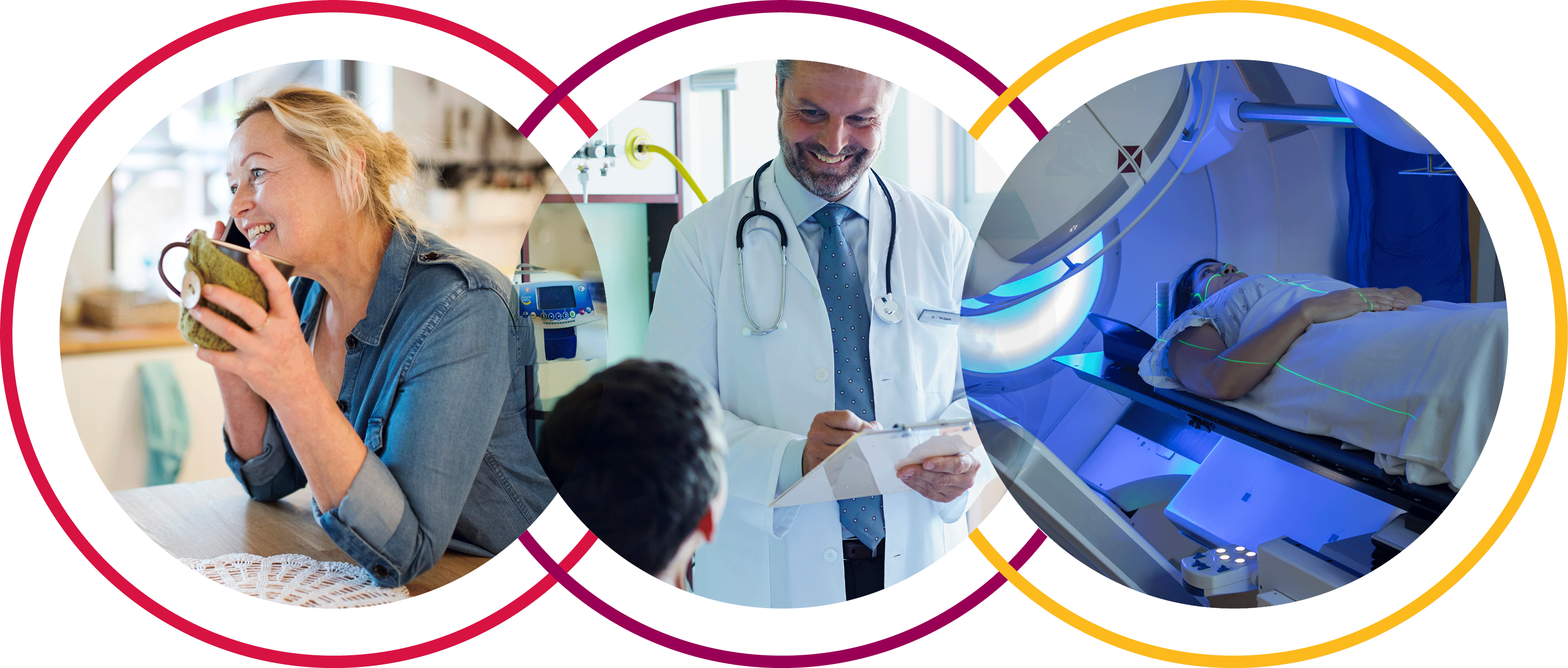 Affecting both employers and members; putting high-quality care within reach at every stage of the cancer journey
Setting a new benchmark for quality and affordability
Guided through prevention, treatment, prevention and treatment
4
[Speaker Notes: Our Cancer Care Solution is a comprehensive, robust strategy that supports members through every step of their journey, aligns providers in value-conscious care and lessens the cost burden for everyone: family, caregivers, and employers.

That’s why, when we talk about transforming the way we fight cancer, we’re really talking about everything that comes with it, too. Reducing the cost burden. Improving quality among providers. Connecting patients with treatments that are clinically proven. And above all, giving members and their families the support they need.]
Unwavering aid through treatment and beyond
Our solutions address the complexities of cancer treatment for everyone who feels their impact.
Treatment Pathways
Case Management support and Cancer Care Navigators
Stronger Together web-basedresources
Palliative care
Recovery or hospice
5
[Speaker Notes: Making treatment decisions:
Our Cancer Care Quality Program treatment pathways include only evidence-based regimens that are proven to be more cost-effective and less toxic—helping to keep patients out of the hospital and on track to complete  treatment. We work directly with providers to ensure that best in class drug therapy regimens are considered when making treatment decisions.

Supporting members - during treatment and beyond:
We know no one goes through cancer alone and there are many places where support is needed. That’s why we provide a host of resources for patients, families, caregivers, survivors  and the community. From personal interactions with case managers to the tools available as part of The Stronger Together website, we are helping to bring aid to everyone touched by cancer.

Palliative Care: 
Incorporating supportive care alongside a serious illness diagnosis and treatment journey can help to minimize burden from symptoms or side-effects of treatments. Through our Individualized Care Program, we encourage that palliative care specialists work together with members other providers to help provide relief from the symptoms and stresses that may accompany a serious illness.

Hospice 
For members with advanced illnesses, our recently expanded hospice access benefit can bring earlier support. Commercially insured members with life expectancy up to 12 months may access hospice support without being required to stop disease-modifying treatments before engaging with hospice services. It’s all part of how we are trying to provide patients with the best quality of life for even greater periods of time.
This expanded hospice benefit became available to Commercial Fully Insured plans (except NY Standard plans and CA HMO) in June 2018. 
It will also become the standard offered for ASO clients in 2019.]
A clear path to the most effective treatments
The challengeNearly 33% of people undergoing chemotherapy do not receive a treatment plan consistent with current medical evidence and best practices. 
The solutionOur Cancer Care Quality Program empowers doctors to enhance outcomes, value, and quality of life for patients everywhere.
12%-17%decrease in emergency room (ER) visits*
13%-18%reduction in hospital admissions*
Treatment pathways meet the field’s most rigorous care standards:
Medical evidence and best practice guidelines
Affordability and quality benchmarks
Lower toxicity and other measures that promote the best quality of life for patients
Note: These statistics are for members on Pathways versus non-Pathways treatments, across breast, colon, lung, lymphoma, leukemia, rectal, myeloma, ovarian, pancreatic, and melanoma cancers.

* Anthem internal analysis, July 1, 2014 to August 31, 2018.
6
[Speaker Notes: Enormous strides have been made in the pharmaceutical research and medical practice, and there are more cancer treatment options than ever before. These advances are also saving lives. More than 15 million Americans—nearly one in 20—are survivors of cancer, and the number is growing steadily. Experts estimate that there will be 26 million cancer survivors by 2040. 

However, with new approaches come new challenges
Nearly one-third of people treated with chemotherapy don’t receive a treatment plan consistent with current medical evidence and best practices.
Patients are often hospitalized during treatment because of side effects that could be avoided by using less toxic regimens and more appropriate supportive care options.  

To address these challenges, we created this “first of its kind” program which allows physicians to have access to cancer treatment pathways that are fully based on medical evidence, peer-reviewed published literature, consensus guidelines and Anthem's own well-established and researched clinical policies. These pathways are selected based on the clinical benefit they provide, their side effect profile, the strength of existing national guidelines and cost, which is considered after all other factors are assessed. 

Pathways are not available for every medical condition but are intended to be applicable for 80% of individuals with the most common types of cancer. Selecting the best cancer treatment depends upon a number of factors – the type of cancer, the stage, the biomarkers or specific genetic profile of the cancer, and unique aspects of each individual’s medical condition. 

Anthem’s Cancer Care Quality Program, part of our overall Cancer Care Solution, has made a substantial impact on the lives of patients: Our treatment pathways have reduced inpatient hospital admissions by 13-18% and decreased visits to the ER by 12-17%, delivering a better quality of life and more time at home with loved ones instead of in a hospital setting. 

Our provider partners are embracing the program, with over 10,000 providers participating in the Cancer Care Quality Program, caring for over 40,000 members impacted by cancer in 2018.  Adherence to Anthem's Cancer Care Treatment Pathways was 73% exceeding 2018 goal of 70%.]
Navigating post-diagnosis with specialized support
Our multidisciplinary Oncology Case Management team can connect members to the whole-person care they need ‒ where and when they need it most.
Cancer Care Navigators act as a single point of contact for members and their care teams, and can answer questions about care and benefits. 
Oncology-focused nurse coaches strive to provide education and seamless care coordination.
Registered dieticians help members withspecial or modified nutritional requirements.
Behavioral health experts help enhance members’ emotional well-being.
Employee Assistance Program (EAP) services provide counseling for the entire household.*
Anthem disability benefits give members a financial safety net.*
7
* EAP services and disability coverage are available at an additional cost.
[Speaker Notes: Because the cancer treatment journey can be complex, our case managers are available to offer support to members and address questions. 

We identify members beginning chemotherapy who may benefit from additional support. Our case managers, who have completed Anthem’s oncology certification, educate members, conduct ongoing health assessments and coordinate with a multidisciplinary team to ensure every member receives seamless care. For cancer patients with specialized dietary requirements, our registered dieticians develop customized meal plans and provide guidance on navigating specialized nutritional needs. Our behavioral health experts work with members to address they psycho-social needs. 

And our support doesn’t stop there: our team creates custom plans based on member responses to our oncology, symptom and palliative care needs assessments.

When clients purchase Anthem EAP and Disability coverage, the patient and their household have access to financial and emotional counseling and have a financial safety net while they are undergoing treatment.   Fear, anxiety, and financial hardships are all very common among cancer patients and these extra benefits can help minimize the impact. 


It all adds up to a more comprehensive approach to the biggest battle our members may ever face.]
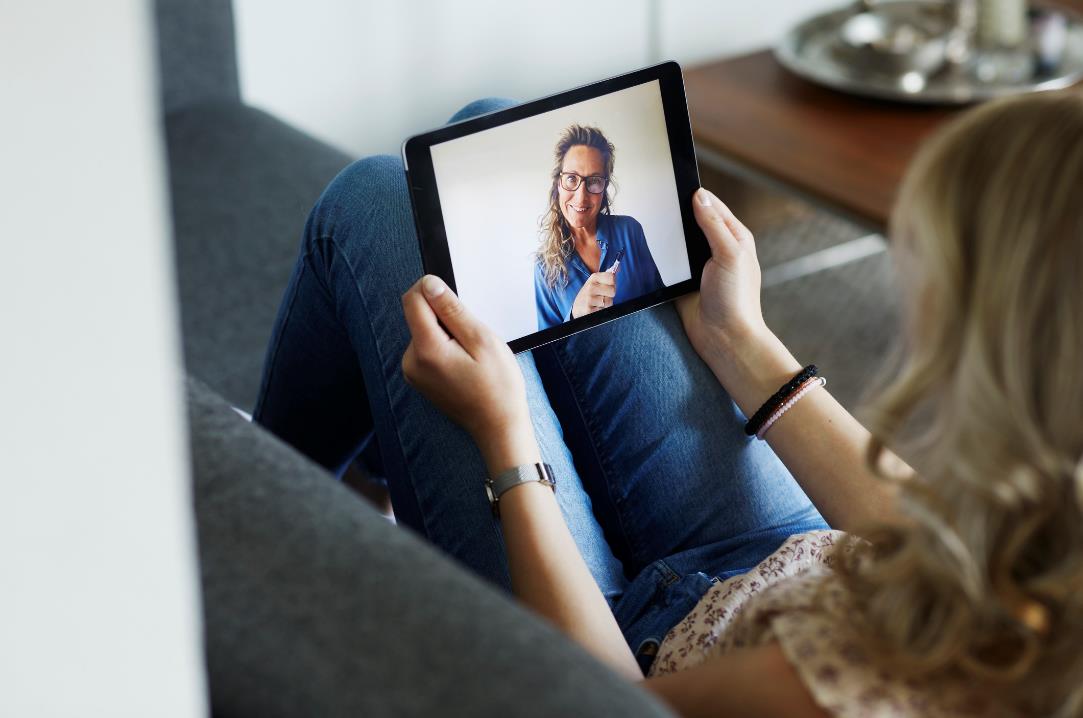 Cancer Care Navigators:supporting employees through cancer
Anthem wants to make your employees’ lives less stressful during this difficult time. Our Cancer Care Navigators are ready to help manage their care, so they can focus on well-being.
Cancer Care Navigators are health educators specially trained to understand different cancer diagnoses and needs. They can:
Coordinate care and act as a single point of contact for employees, their oncologists, and their care teams.
Approach the whole person, supporting both emotional and physical health. 
Connect employees and their loved ones to community resources.
Answer questions about treatment, medication, side effects, and Anthem benefits. 
Help prevent unnecessary and costly procedures, tests, and ER or hospital visits.
8
[Speaker Notes: Our approach to cancer care starts with building relationships, sharing information, and teamwork ‒ with your employees and their doctors. The goal is to help make care management easier so employees can focus on their health and well-being.:

Cancer Care Navigators: They can coordinate care; answer questions about treatment, medications, and Anthem benefits; and act as a single point of contact for employees and their care teams. 
Anthem Case Managers: Often certified in oncology, these case managers can provide employee referrals for symptom management, as well as connect employees to other support service providers, including behavioral health therapists, pharmacists, and dietitians.]
Stronger Together
Community resources to enhance the care journey
Stronger Together helps give those affected by cancer the tools to fight it from every angle.
Patients and survivors 
Let’s Talk Treatment Options and Take Action for Health personalized websites
Apps for managing treatment plans and self-help strategies
Family and caregiversHelp for Cancer Caregivers support group
EmployersWorkplace Transitions program to help employers navigate cancer in the workplace
You can find all these resources at
communityresources.anthem.com.
9
[Speaker Notes: As we mentioned earlier, cancer is felt by more than just the patient. Family, caregivers, and employers all play a part in the care journey. That’s why Anthem provides tailored programs and resources for them all.
For patients and survivors, we provide a number of avenues to learn about their care journey—with personalized websites such as Let’s Talk Treatment Options and Prepare for Your Care. We’ve also collaborated in developing several apps patients can use to stay up to date with their own treatment plans.
We also haven’t forgotten the family members and caregivers who walk this journey hand in hand with loved ones. Help for Cancer Caregivers is an organization developed part by Anthem to guide caregivers in monitoring and improving their own well-being.
Returning to work is such an important transitional period for cancer patients and survivors. That’s why we helped bring about Workplace Transitions, a program for employees and their managers get the practical support and guidance they need.
To make this information even more accessible, Anthem’s Stronger Together website provides quick reference links where anyone can find the resources they need.]
Palliative carewith a human touch
Serious Illness Support solutions can deliver patient-focused, coordinated care for serious illnesses.
Individualized Care Program: Palliative care is provided by phone, home visits, or in a clinical setting. It includes:
Care that focuses on symptom management and quality of life, helping members feel better and more supported.
Tools that promote earlier conversations around patient values and care options.
Enhanced reimbursement to support existing provider-based palliative care programs.
Expanded hospice care: This benefit offers a full suite of hospice resources for the last 12 months of life, without the patient having to pause or stop treatment.
20% fewer ER visits with an early referral for palliative care1
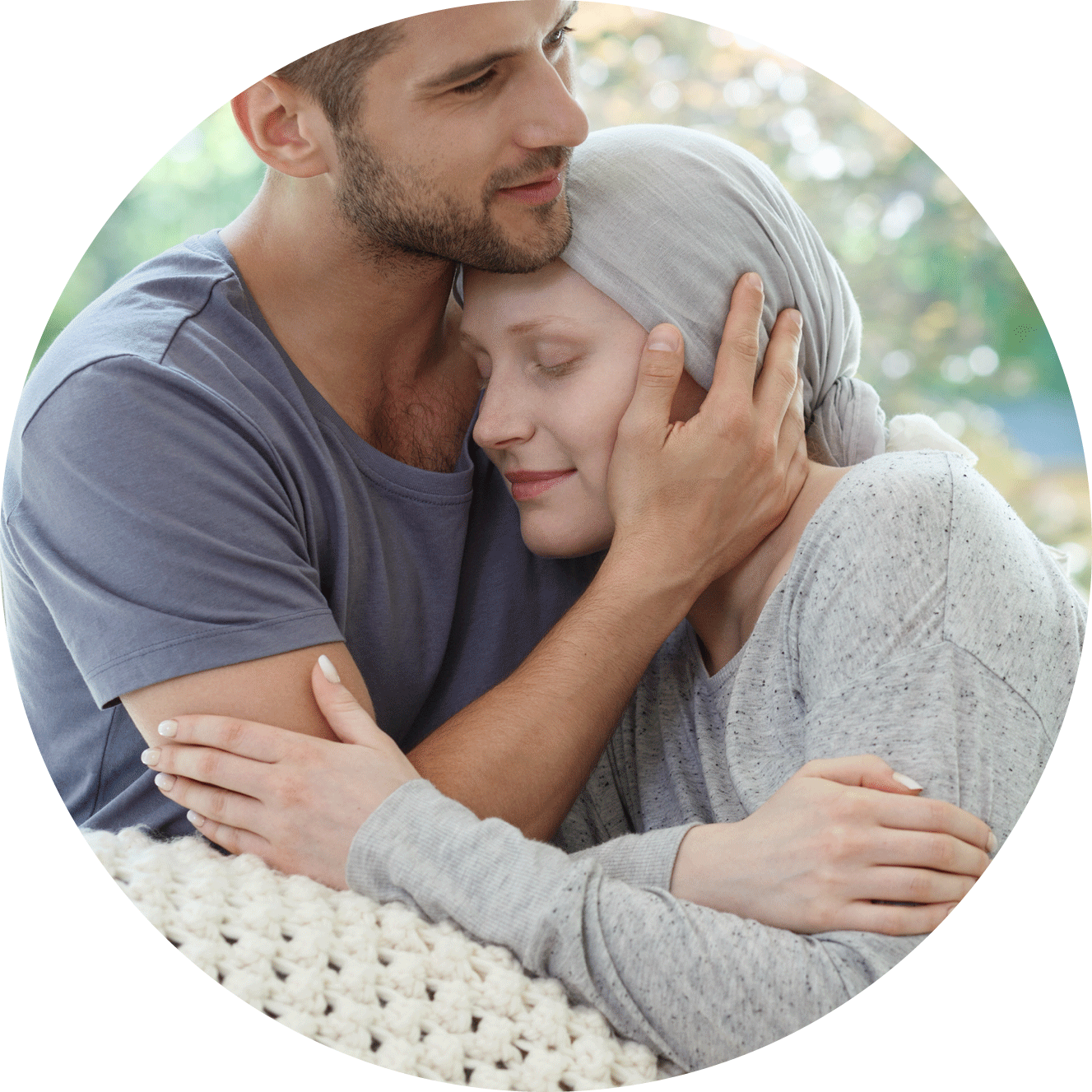 2.7 additionalmonths of survival when palliative care is given2
10
1 Scibetta C, Kerr K, McGuire J, Rabow MW. The Costs of Waiting: Implications of the Timing of Palliative Care Consultation among a Cohort of Decedents at a Comprehensive Cancer Center. J Palliat Med. 2016; 19(1): 69-75.
2 Ambroggi M, Biasini C, Tosacani I, et al. Can early palliative care with anticancer treatment improve overall survival and patient-related outcomes in advanced lung cancer patients? A review of the literature [published correction   appears in Support Care Cancer. 2018 Jun 11]. Support Care Cancer. 2018; 26(9): 2945-2953. doi: 10.1007/s00520-018-4184-3.
[Speaker Notes: Anthem’s specialized palliative and hospice programs focus on what matters most to patients facing serious illnesses: having the best possible quality of life. This compassionate support comes in many forms, but it’s all part of our commitment to giving our members the best quality of life for even greater periods of time.

Individualized Care Program, our palliative care program, is a reflection of that philosophy, designed to make every member feel supported while delivering the best care. Members can experience a 2.7 month increase in survival when using palliative care1, with 20% fewer ER visits when they’re referred to palliative care early2. Some of the many ways we help our members improve their quality of life include: 

Coordinated care that helps patients manage their symptoms so that they feel better
Tools that promote vital conversations on care options and a patient’s values 
Individualized programs in areas that greatly impact quality of life, including pain management
An innovative reimbursement system that supports existing provider-based palliative care programs
Care that meets patients where they are, whether on the phone at home or in a clinical setting
Case management that explains resources and coordinates care with compassion

We’re also excited to tell you about our new initiative to change the conversation around hospice. We’re working to give commercial and individual fully insured patients access to hospice services during the last 12 months of life—not just six months. They can continue to use disease-modifying treatment; in other words, they don’t have to quit chemo. 

And because we know no one goes through cancer alone, we provide a host of resources for survivors, families, caregivers and the community.


1. Temel JD, Greer JA, Muzikansky A, et al. Early Palliative Care for Patients with Metastatic Non–Small-Cell Lung Cancer, New England Journal of Medicine. 2010;363(8):733-742.
2. Scibetta C, Kerr K, McGuire J, Rabow MW. The Costs of Waiting: Implications of the Timing of Palliative Care Consultation among a Cohort of Decedents at a Comprehensive Cancer Center. J Palliat Med. 2016;19(1):69-75.]
Supported members. Coordinated providers.Reduced costs.
We are here to give you and your employees the guidance and resources you need to fight cancer.